SOUTH AFRICA – FACTS TO KNOW
The Powerpoint Presentation will give you basic facts to know about South Africa. Memorize as much information as possible before you take on the quiz which follows.
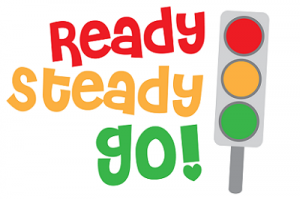 FAST FACTS
OFFICIAL NAME: Republic of South AfricaFORM OF GOVERNMENT: RepublicCAPITALS: Pretoria (administrative), Cape Town (legislative), Bloemfontein (judicial)OTHER LARGE CITY: Johannesburg POPULATION: 48,375,645OFFICIAL LANGUAGES:  11 official languages (Afrikans, English, IsiNdebele, IsiXhosa, IsiZulu, Northern Sotho, Sesotho, Setswana, SiSwati, Tshivenda, Xitsonga)CURRENCY: RandAREA: 470,693 square miles (1,219,089 square kilometers)MAJOR MOUNTAIN RANGE: DrakensbergMAJOR RIVERS: Limpopo, Orange
South African Flag
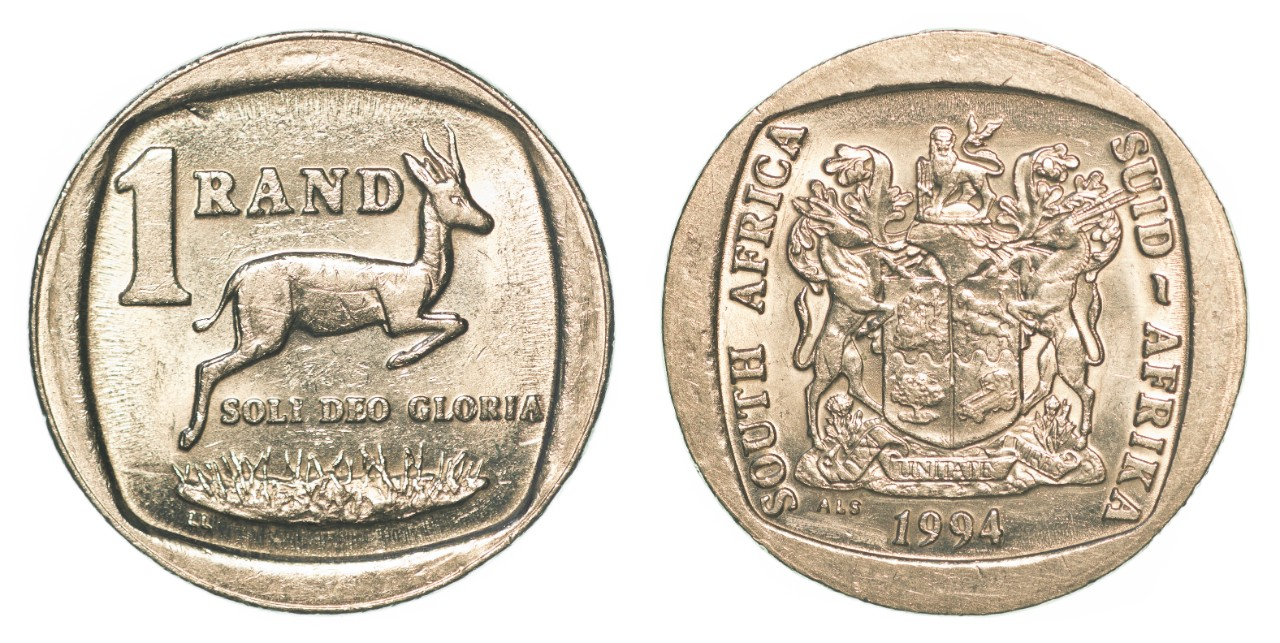 A South African Rand
GEOGRAPHY
Most of South Africa's landscape is made up of high, flat areas called plateaus. These lands are covered with rolling grasslands, and tree-dotted plains.
 
To the east, south, and west of the plateau lands is a mountainous region called the Great Escarpment. The eastern range, called the Drakensberg, or Dragon's Mountain, is filled with jagged peaks, some more than 11,400 feet (3,475 meters) high.
 
Interestingly, South Africa has another country within its borders. Nestled in the Drakensberg is the mountainous kingdom of Lesotho. Much of South Africa's water comes from the snowcapped peaks of this tiny, landlocked nation.
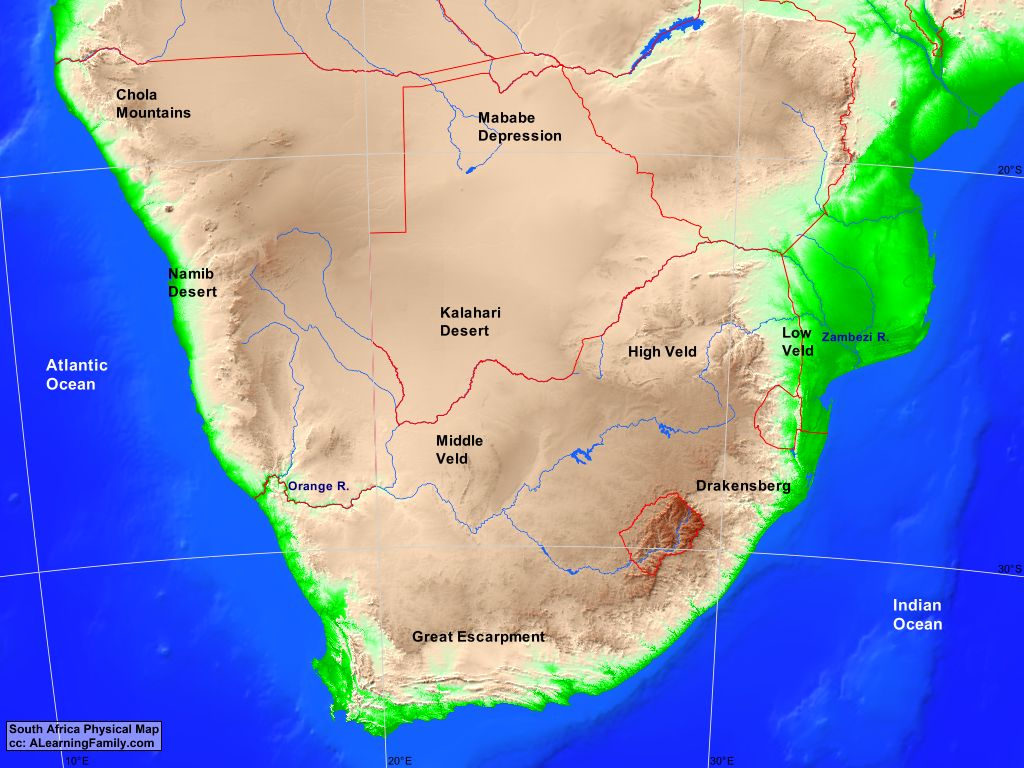 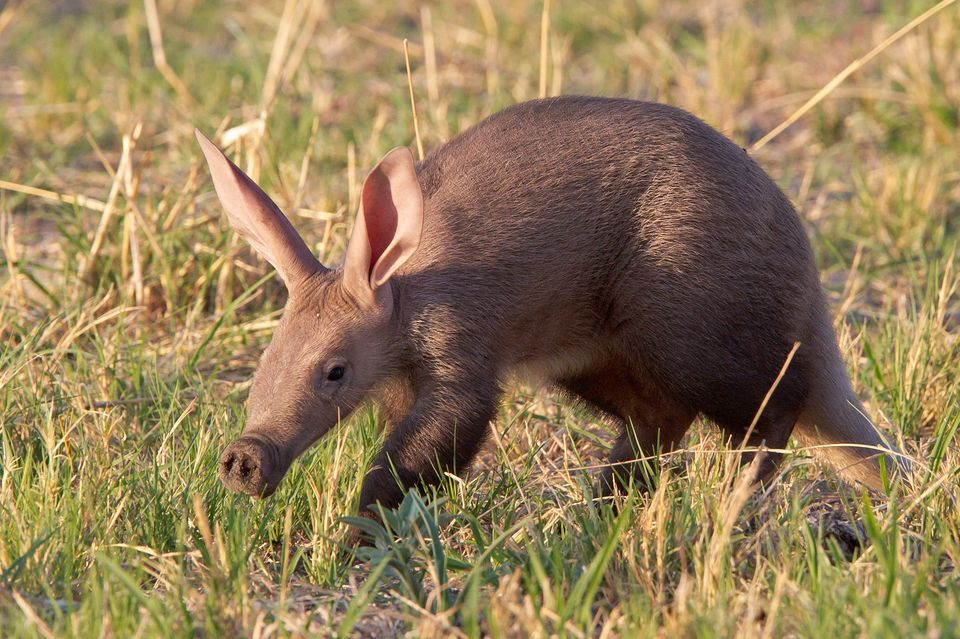 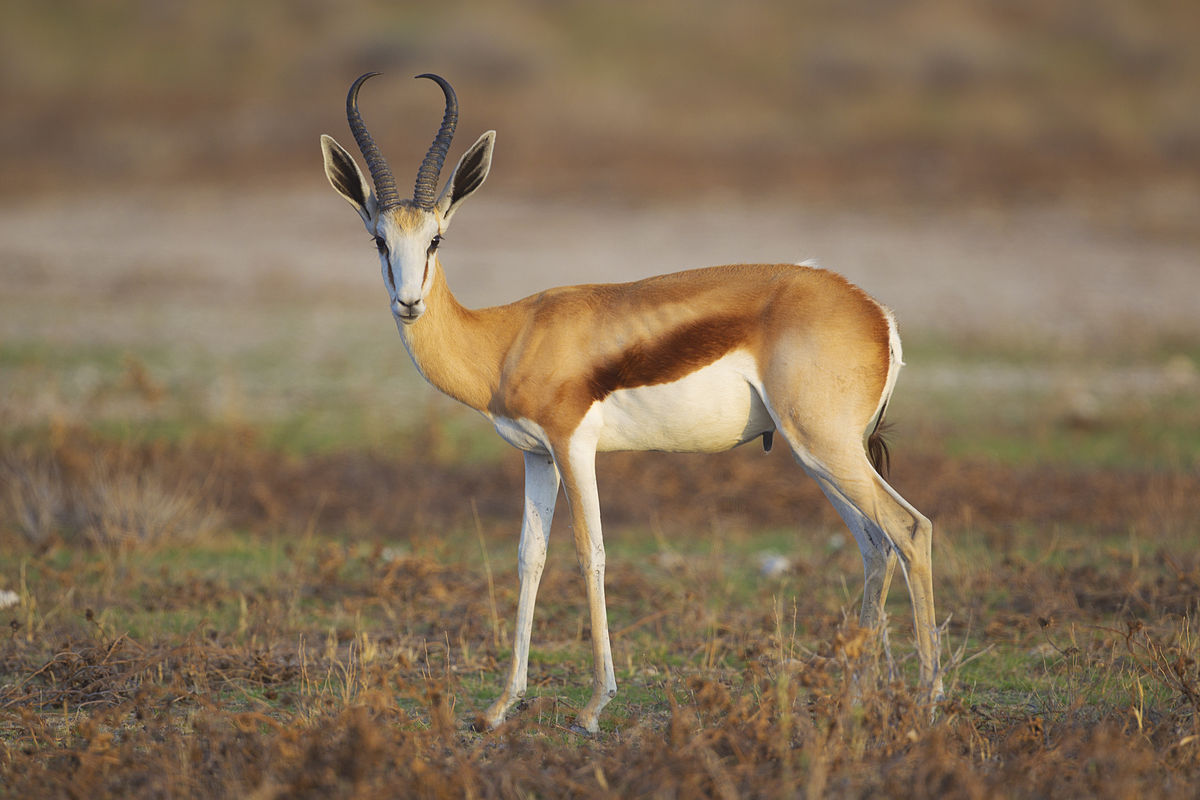 NATURE
From aardvarks to zebras, South Africa is full of wildlife. The country takes up only about one percent of Earth's land surface, but is home to almost 10 percent of the world's known bird, fish, and plant species and about 6 percent of its mammal and reptile species.
 
The seas around South Africa are also crowded with wildlife. About 2,000 marine species visit South African waters at some point during the year. There's also a world-famous sardine run off the east coast each June that draws thousands of hungry sharks, dolphins, and birds.
a springbok
an aardvark
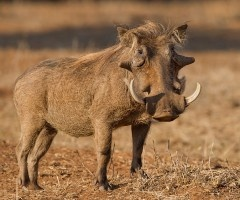 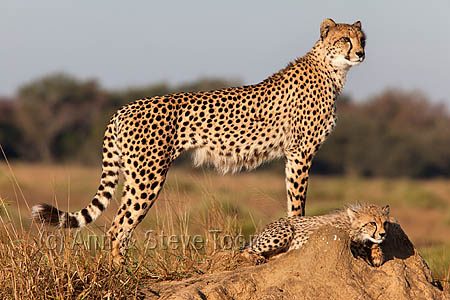 a cheetah
a warthog
PEOPLE & CULTURE
Many different peoples make up South Africa, each with their own language and history. The country has 11 official languages and many more unofficial ones. This colorful mix of cultures gives South Africa its nickname "rainbow nation."
 
South Africans are passionate about music, often using song and dance to express social and political ideas. They're also known worldwide for their skill in sports, including rugby, cricket, golf, and soccer. In 2010, South Africa became the first African nation to host the World Cup.
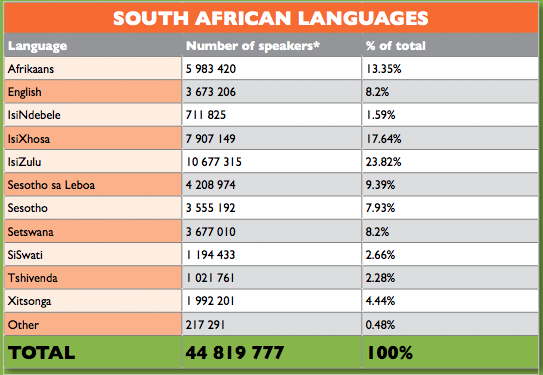 GOVERNMENT & ECONOMY
South Africa has been a democratic republic since holding its first truly open election on April 27, 1994. Natural resources, agriculture, tourism, and manufacturing have made South Africa the largest economy on the continent. But problems with unemployment, poverty, and AIDS present huge challenges for the government.
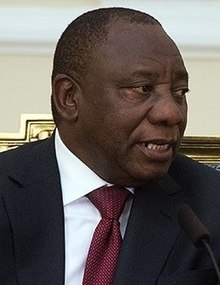 president of the republic of south Africa
Name: Cyril RAMAPHOSA 
Date of birth: 17 November 1952
President: since 15 February 2018
Term length: 5 years (once renewable)
Political party: African National Congress (a centre-left-winged party)
Predecessor: Jacob Zuma (African National Congress)
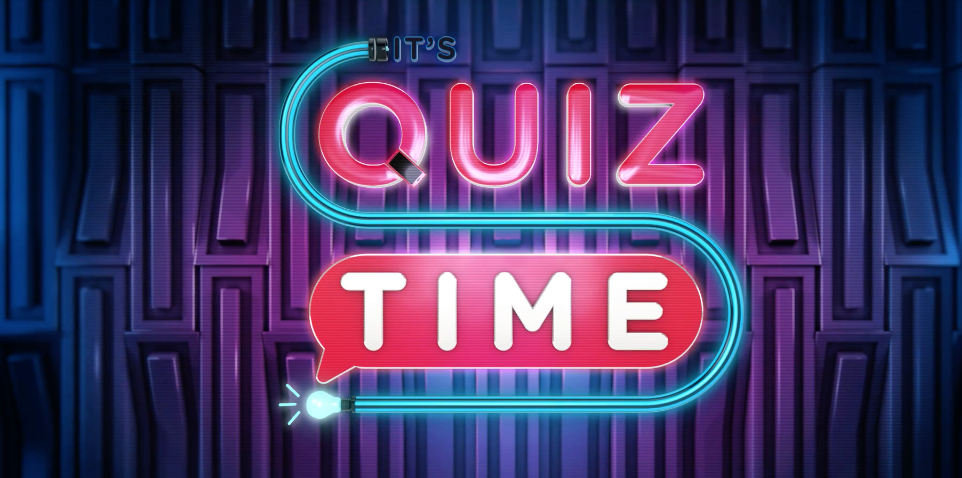 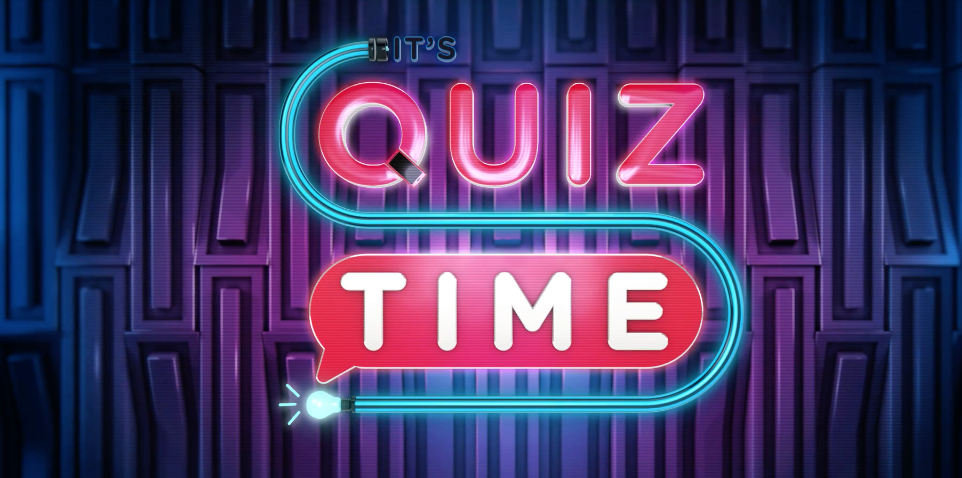 You have one minute to join the members of your house, and then 10 minutes to answer the questions of the quiz.
Each house will have two chances to get the biggest number of correct answers. The winning team will score 30 points for their house.  Are you ready ? … steady ? … Go !
QUIZ TIME
1°) What’s the administrative capital city of South Africa?
2°) How many official languages are spoken in South Africa? 
3°) What’s the name of the nation’s currency?
4°) Mention one of the two major rivers crossing South Africa.
5°) How many colours are to be found in the South African flag?
6°) What nickname is given to South Africa due to its multiculturalism?
7°) What country is nestled inside the Drakensberg, in the territory vastly covered by South Africa ?
8°) Mention the four animals illustrated to be found in South Africa.
9°) How long has South Africa been a democratic republic?
10°) What’s the name of the current President of the South African Republic ?
11°) How long has he been President ?
12°) Fill in the blanks: In 2010, South Africa became the first African nation to ………… ……… …………… …………….. .
13°) Fill in the blanks : South Africa has been the ……………. ……………… on the continent. (idea of « biggest country » not accepted)